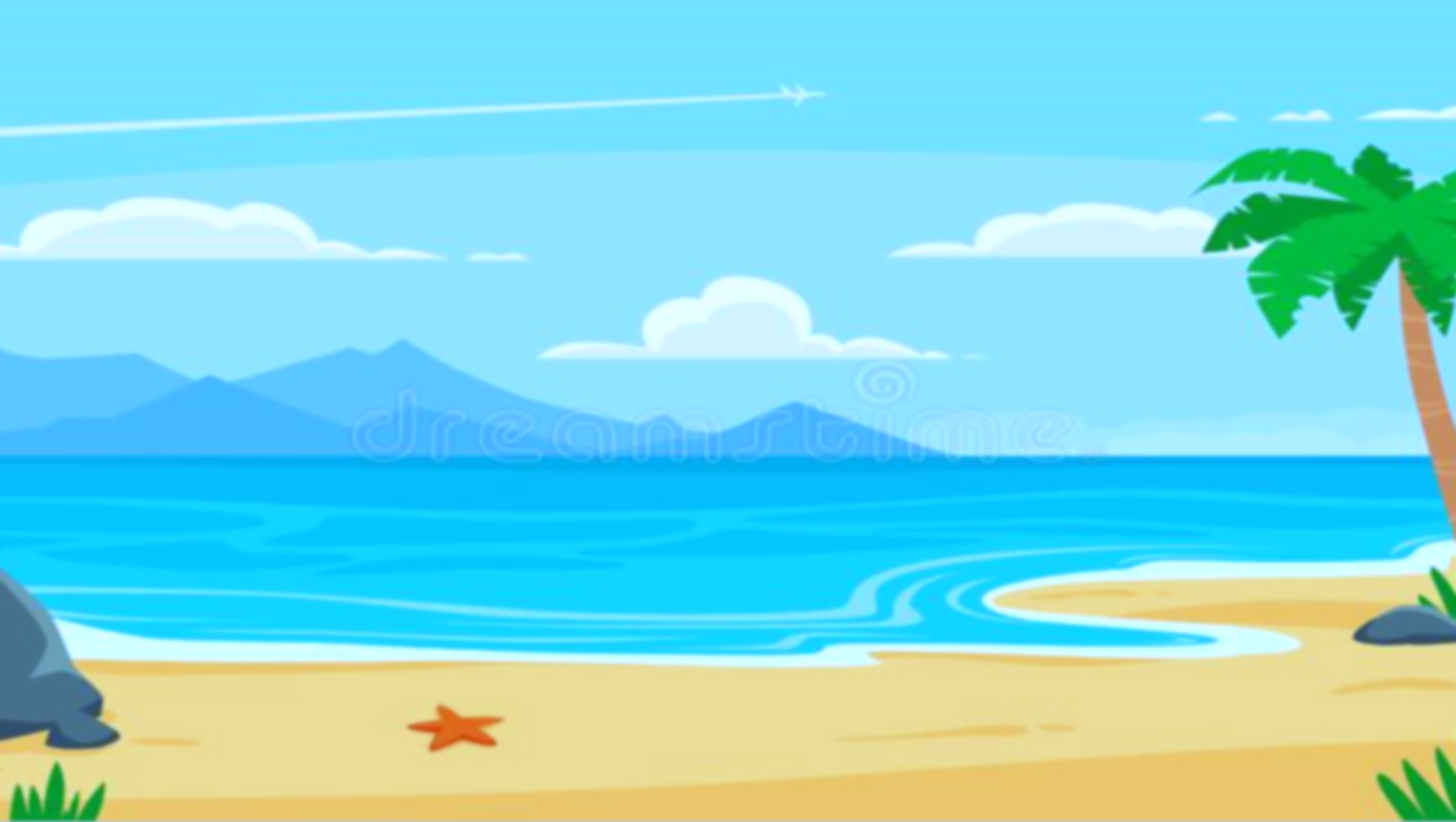 TRƯỜNG TIỂU HỌC QUYẾT THẮNG
CHUYÊN ĐỀ TỔ 2+3
Môn: Tự nhiên xã hội
GV thực hiện: VŨ THỊ BÍCH NGUYỆT
Lớp: 3B
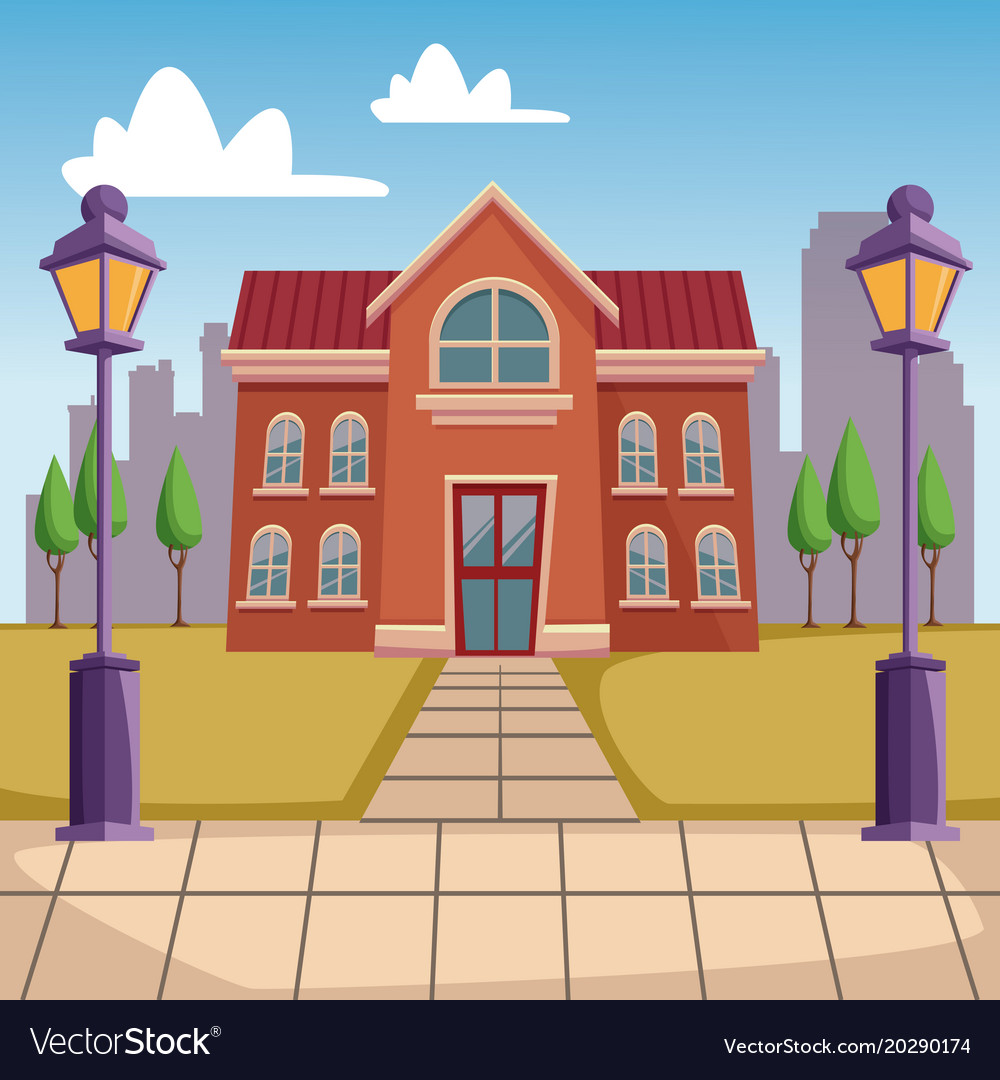 Khởi động   ( Xe bus yêu thương )
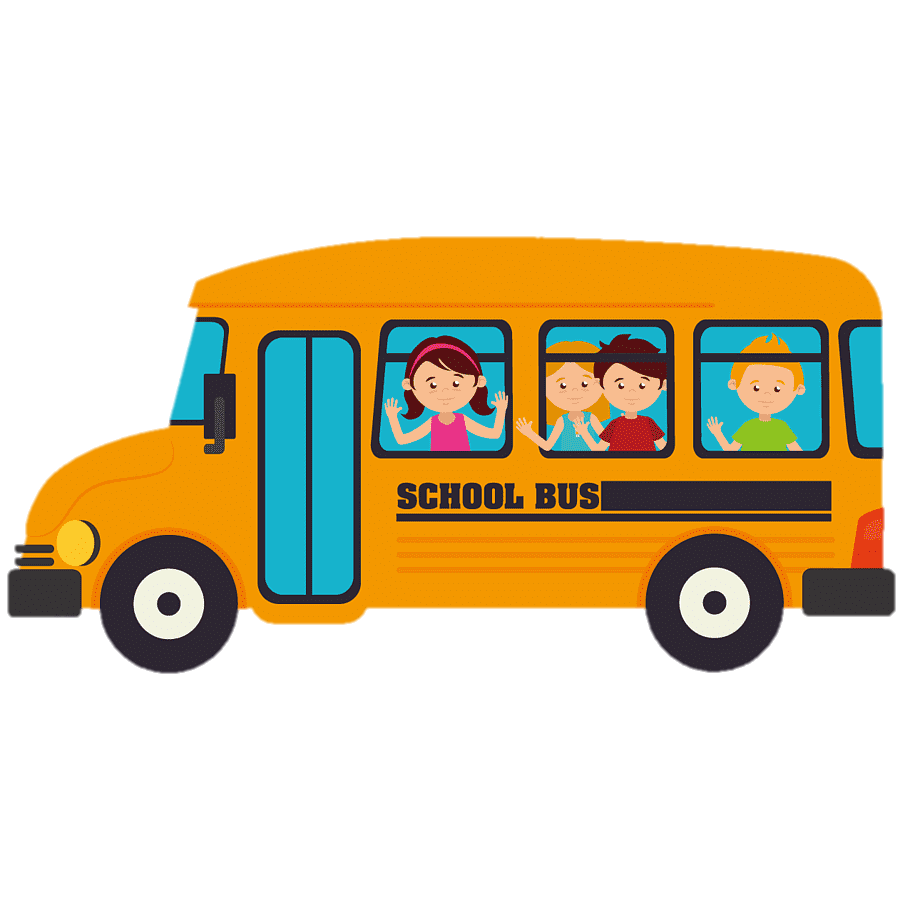 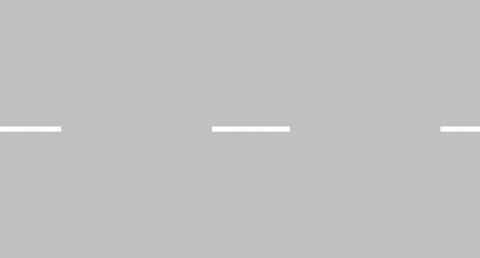 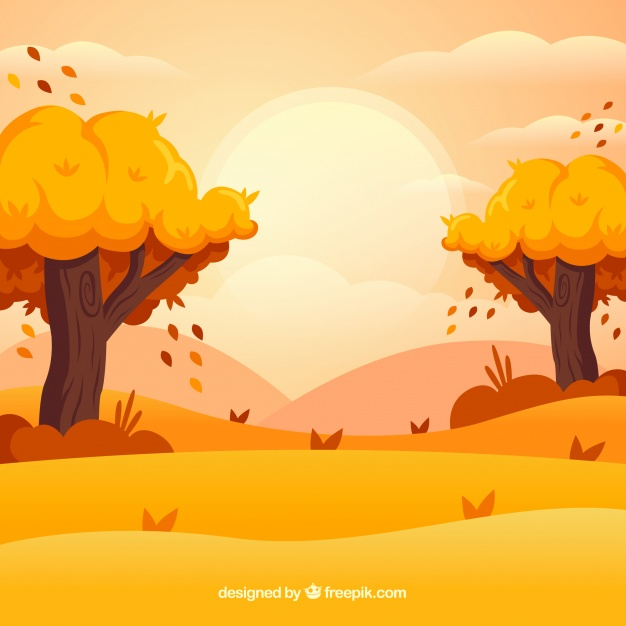 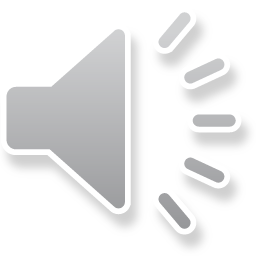 Em hãy kể 3 sự kiện của gia đình mình?
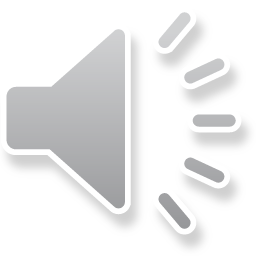 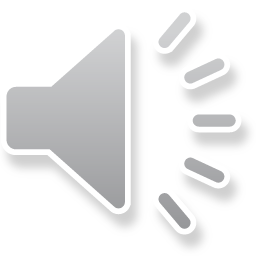 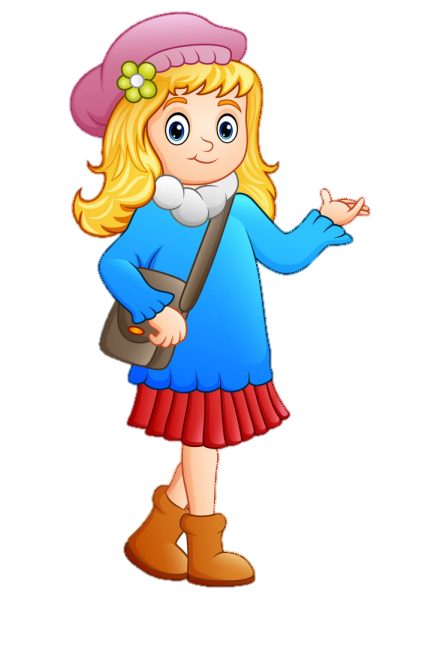 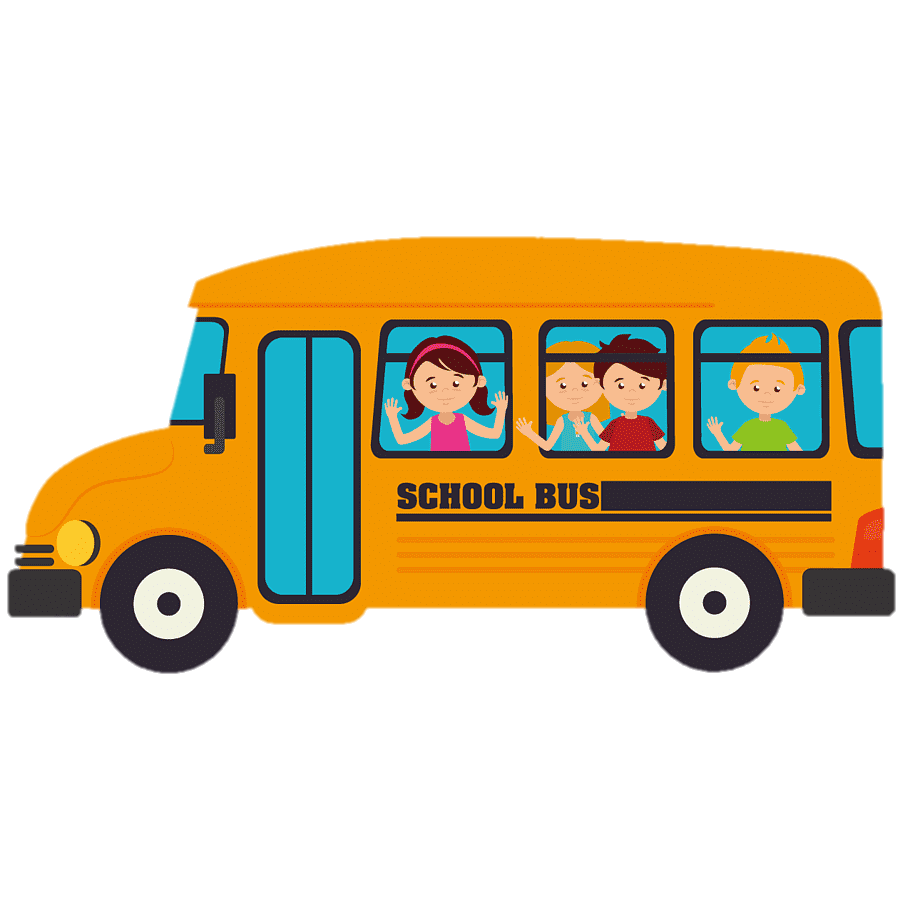 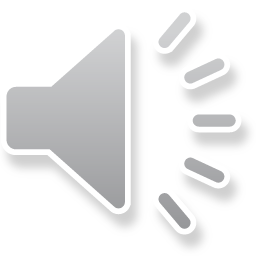 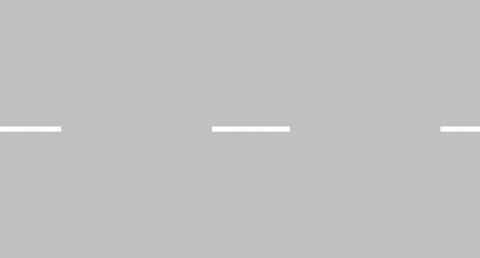 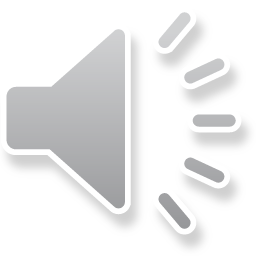 Gia đình em đã cùng nhau đi du lịch bao giờ chưa?
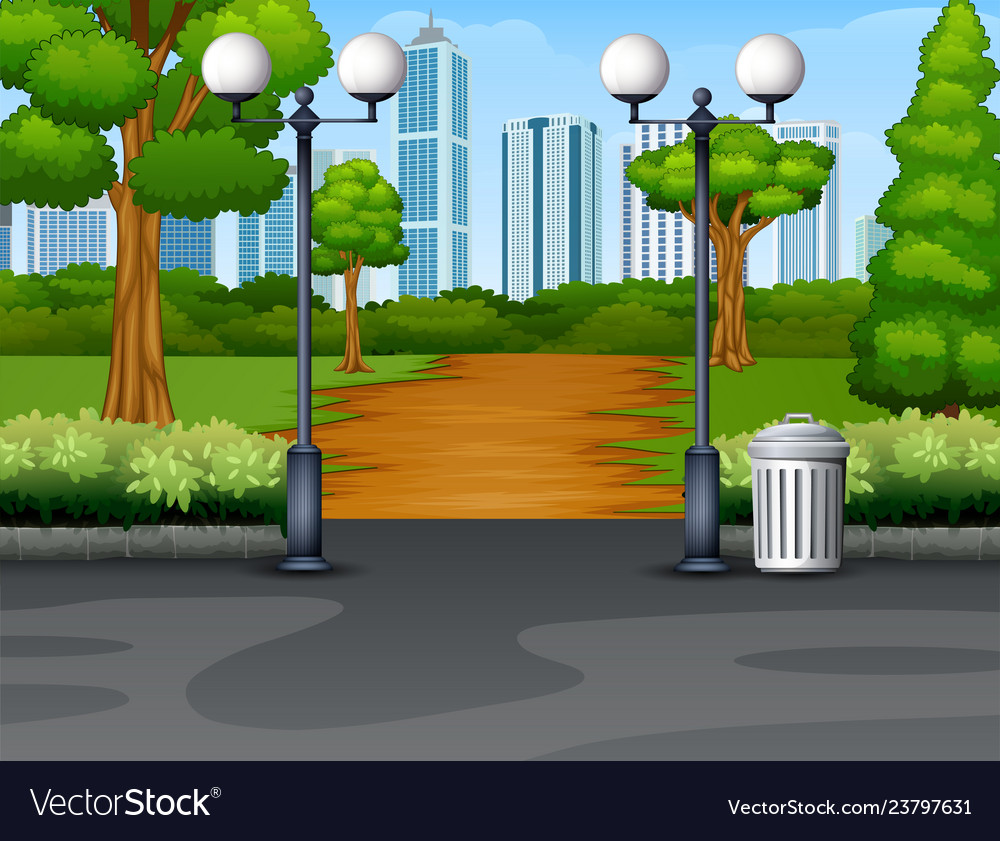 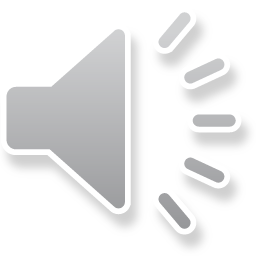 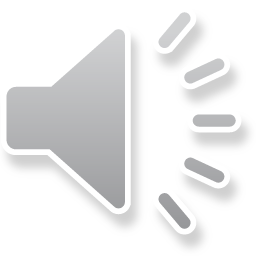 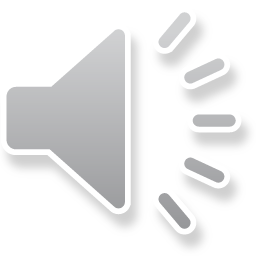 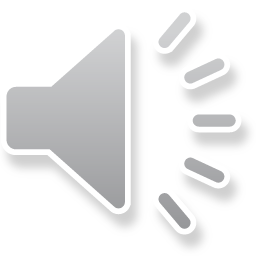 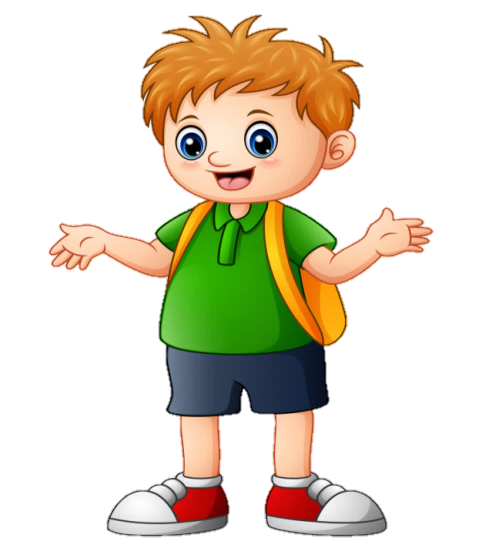 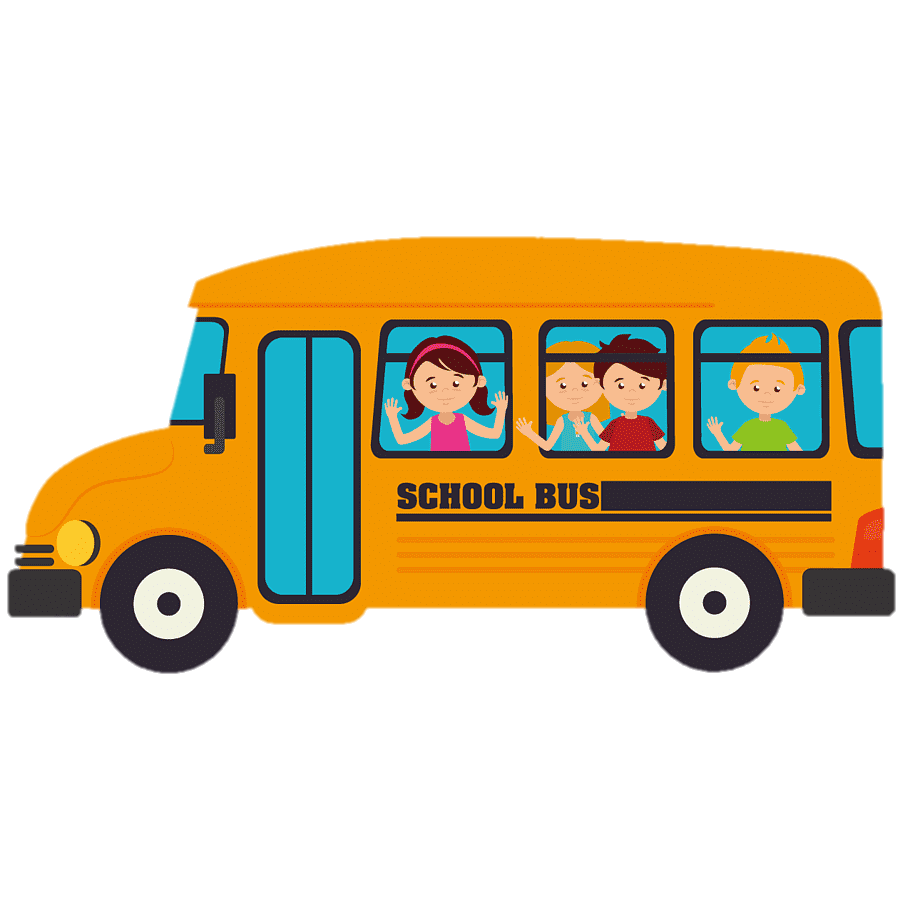 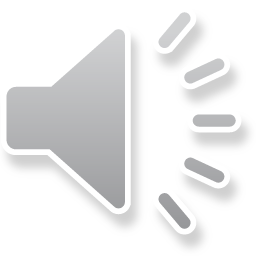 QUAN SÁT VÀ TRẢ LỜI CÂU HỎI:
1. Chỉ và nói tên các bộ phận của cơ quan thần kinh ? 
2. Nhận xét vị trí của não và tủy sống trong cơ thể?
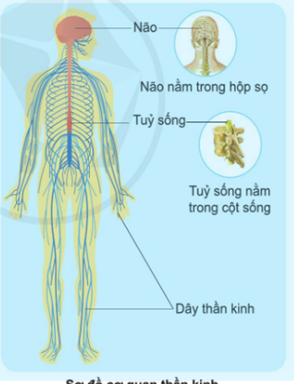 Sơ đồ cơ quan thần kinh